Closing
Session
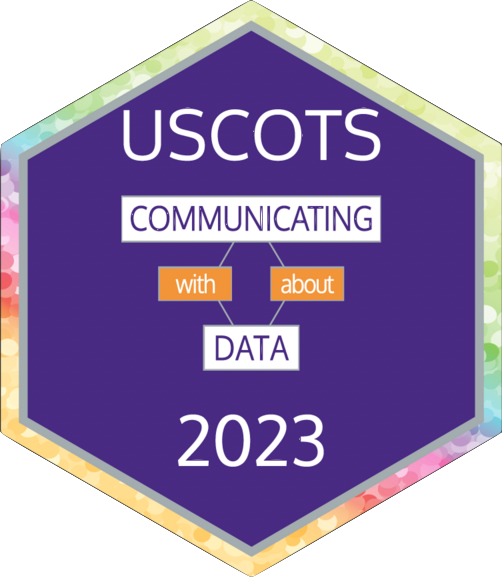 Closing Session 5-Minute Speakers
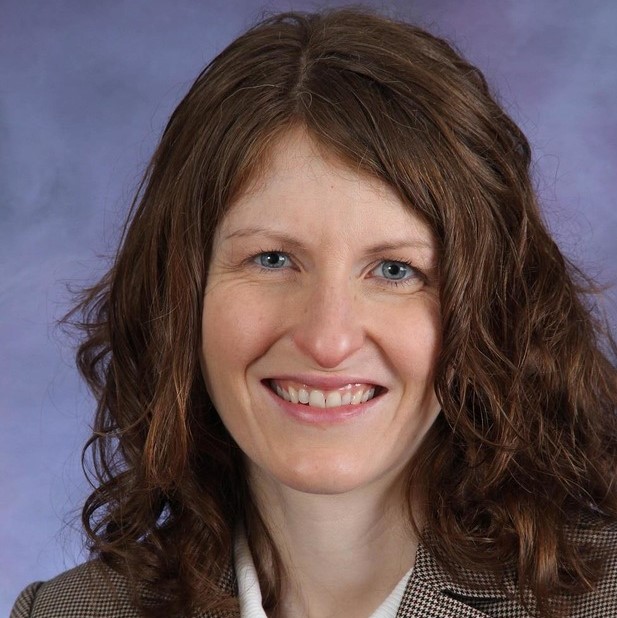 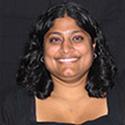 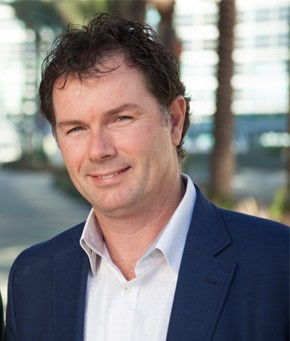 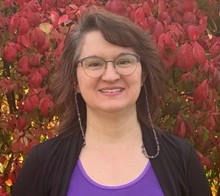 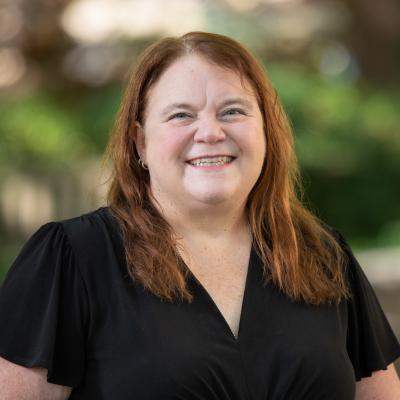 April Kerby-Helm (Winona State University)
Lisa Kay (Eastern Kentucky University)
Marian Frazier (College of Wooster)
Marjorie Bond (Penn State)
Michael Sullivan (Joliet Junior College)
[Speaker Notes: Sure hope you can make it to the closing session.]
Closing
the 
Closing
Session
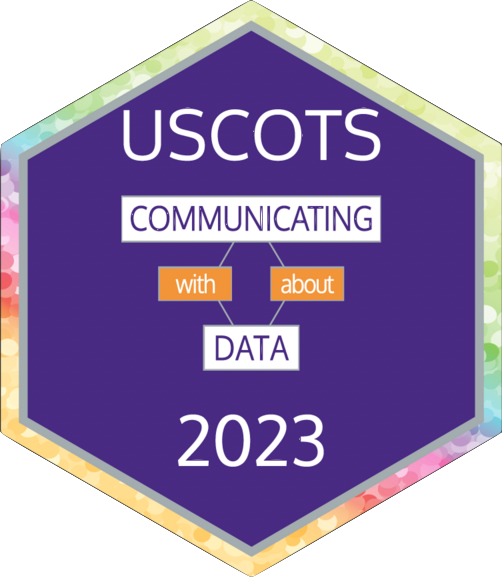 A Big Thanks
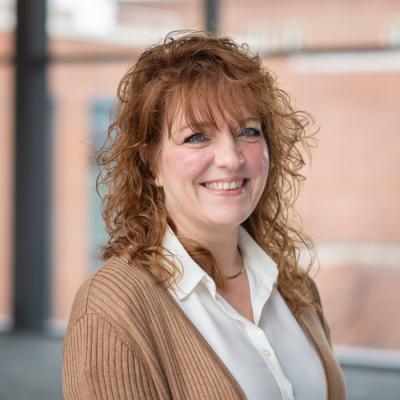 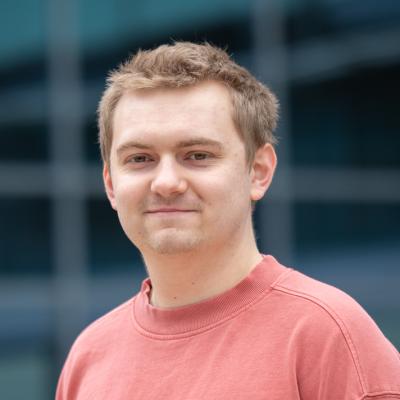 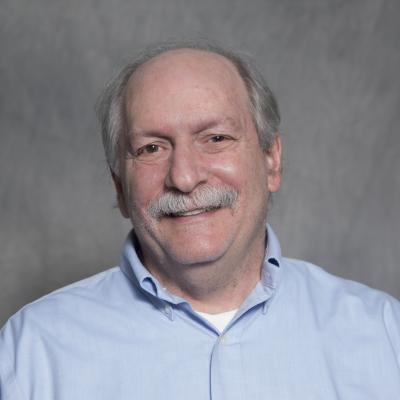 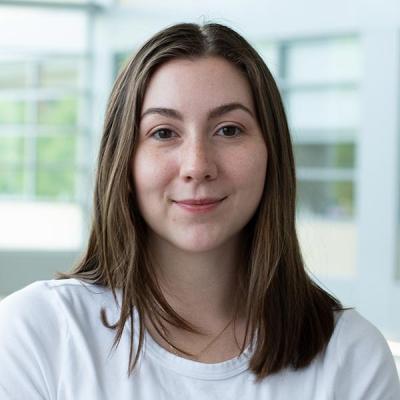 [Speaker Notes: Sponsors are what helps us keep the cost low for the conference and to offer registration grants.]
A Big Thanks
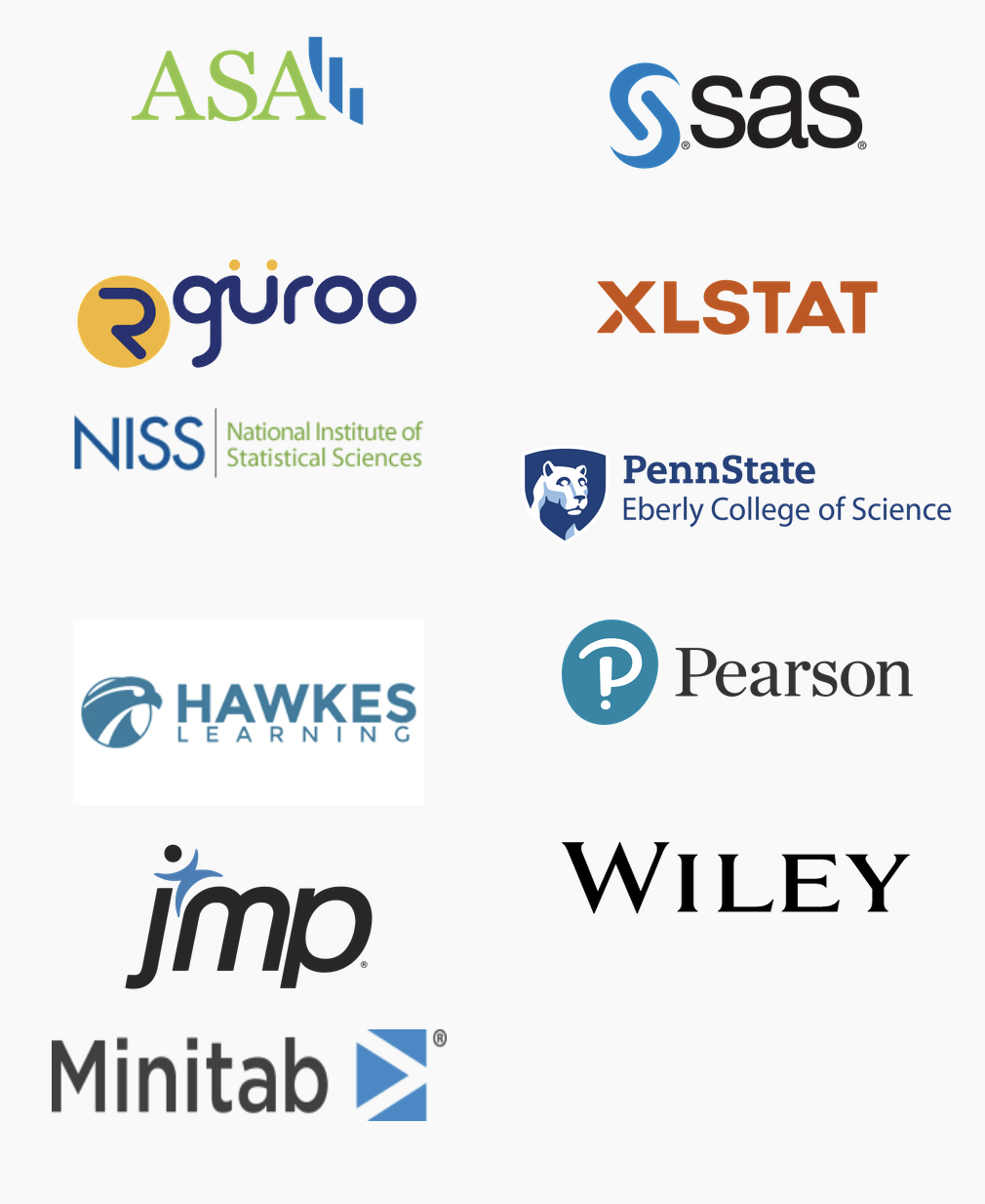 [Speaker Notes: Sponsors are what helps us keep the cost low for the conference and to offer registration grants.]
More Thanks
Program Committee  
Presenters
Participants!

To show our thanks, let’s have one more round of door prizes.
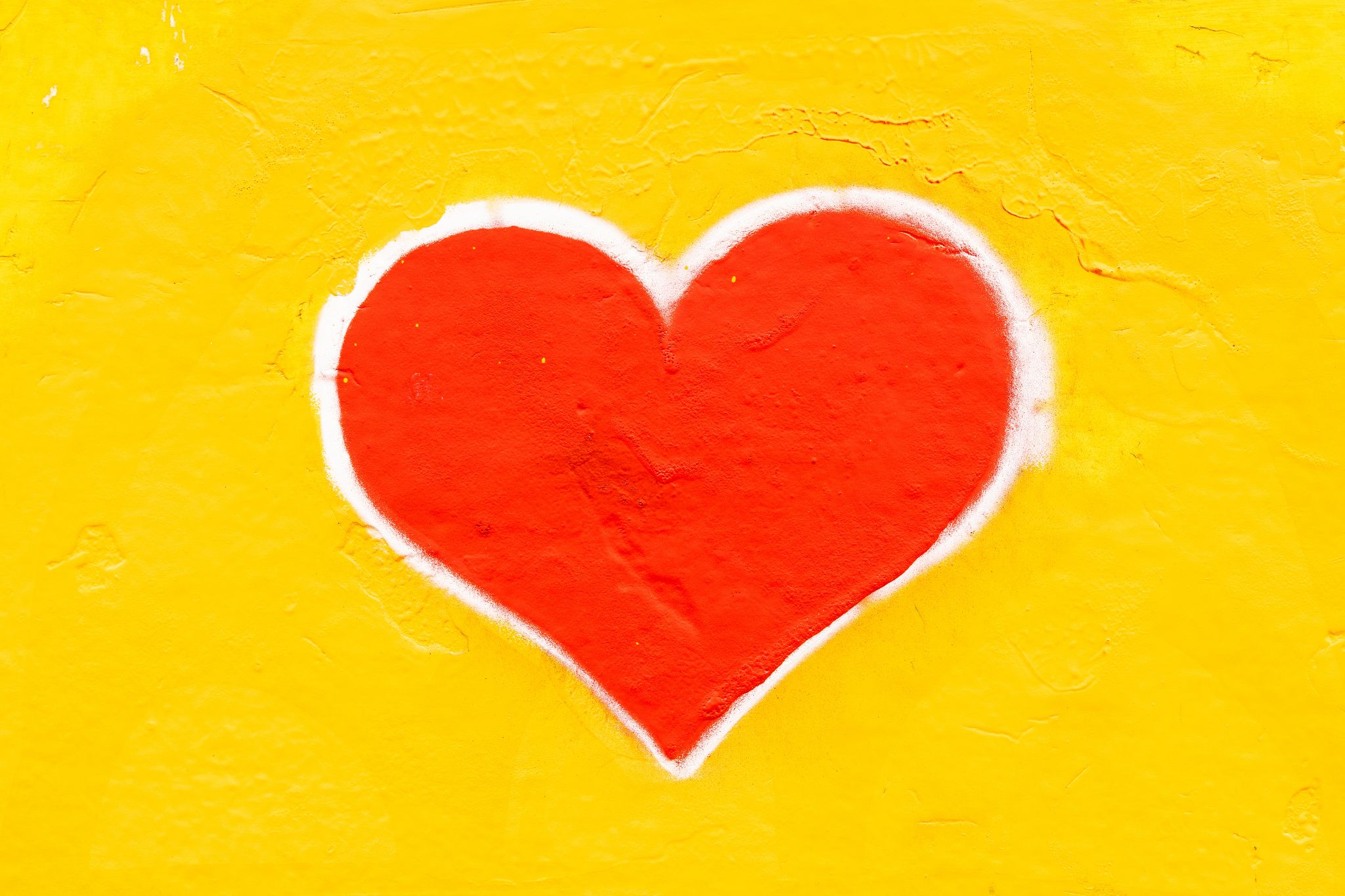 [Speaker Notes: Program committee
Presenters
Participants]
Feedback + Ways to Get Involved
Feedback form should be in your inbox.
We are especially looking for theme and speaker ideas for 2025!
If you want to get more involved in CAUSE  or the ASA, reach out (kmcconville@g.harvard.edu, arossman@calpoly.edu)!
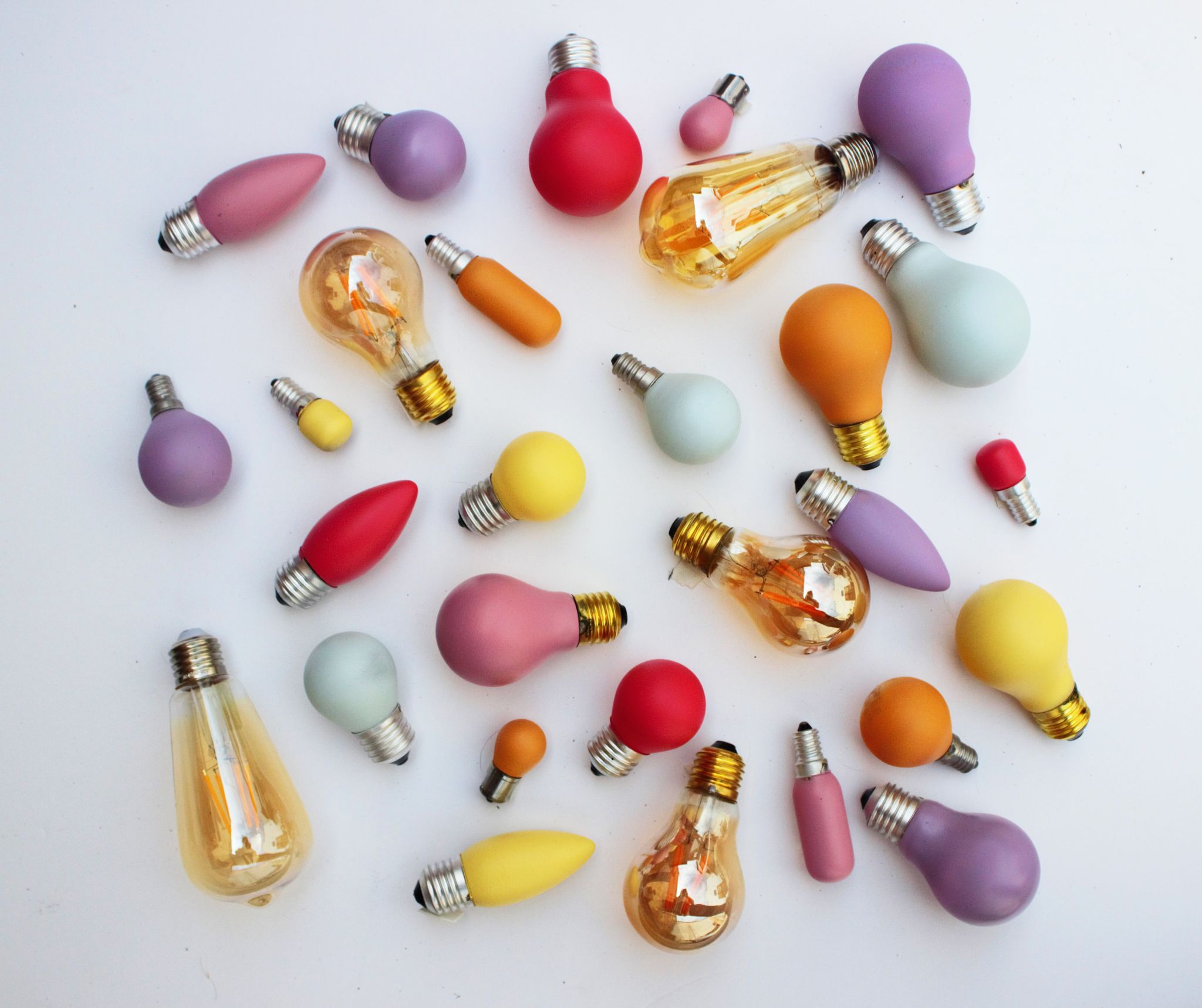 Safe travels everyone!
Keep connecting on the CAUSE Slack Workspace.
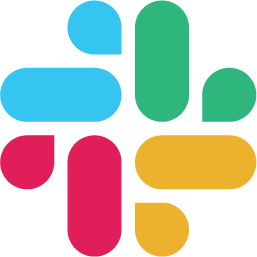 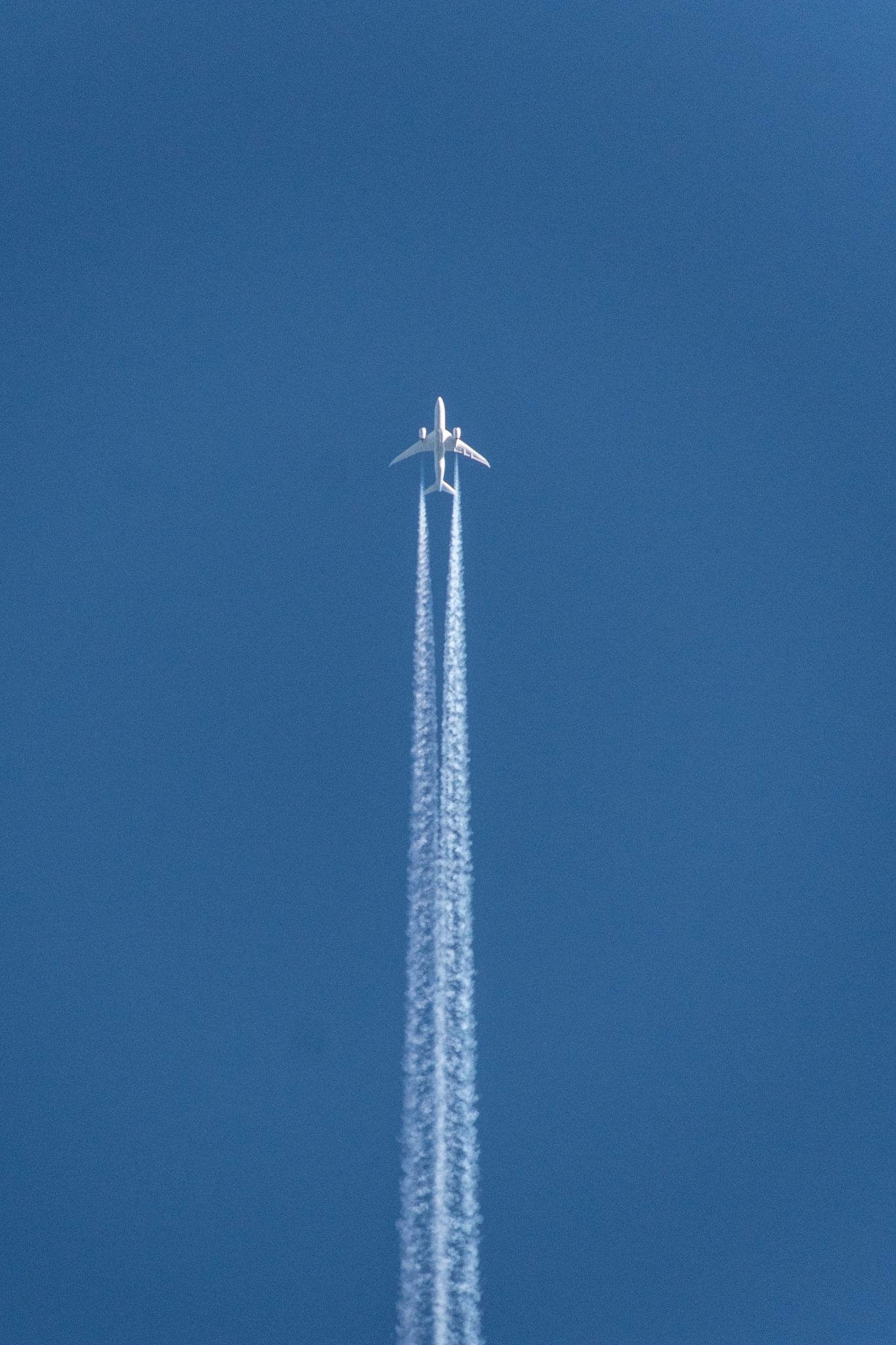